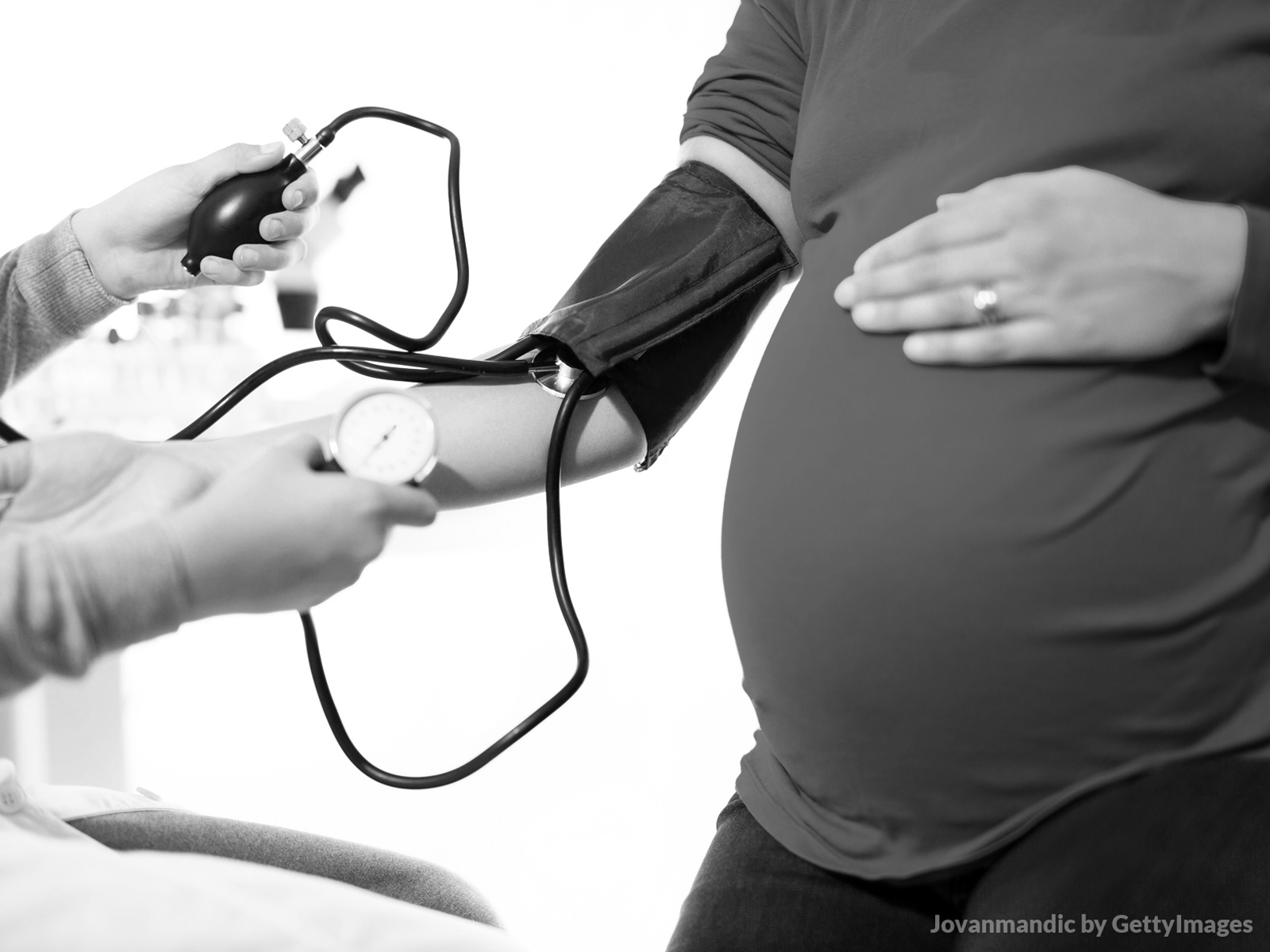 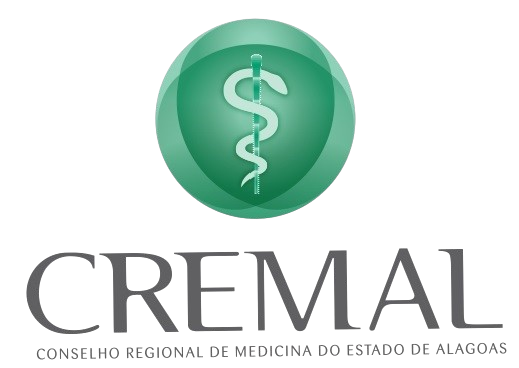 HIPERTENSÃO NA GESTAÇÃO
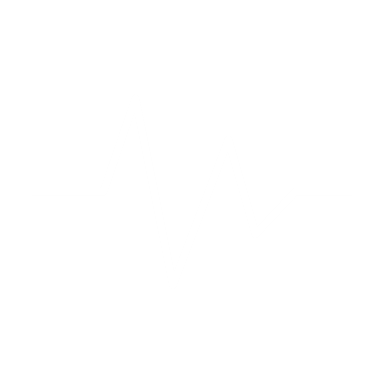 Francisco Costa
- Professor de Cardiologia da FAMED/UFAL
- Conselheiro do CREMAL
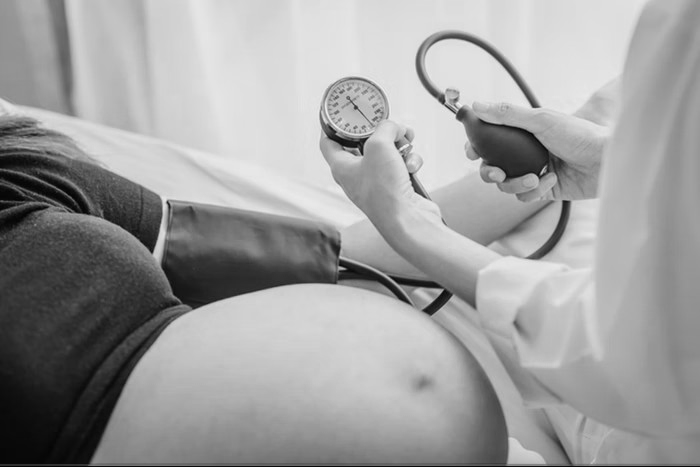 INTRODUÇÃO
Complicação médica mais comum na gravidez: 5% - 10%

Pré-eclâmpsia: 1,2% a 4,2%

18 a 29 anos: 0,6% a 2,0%

30 a 39 anos: 4,6 a 22,3%

Primeira causa de morte materna no Brasil.
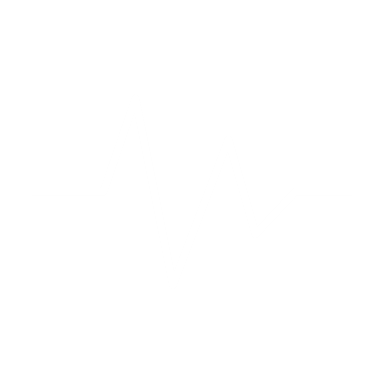 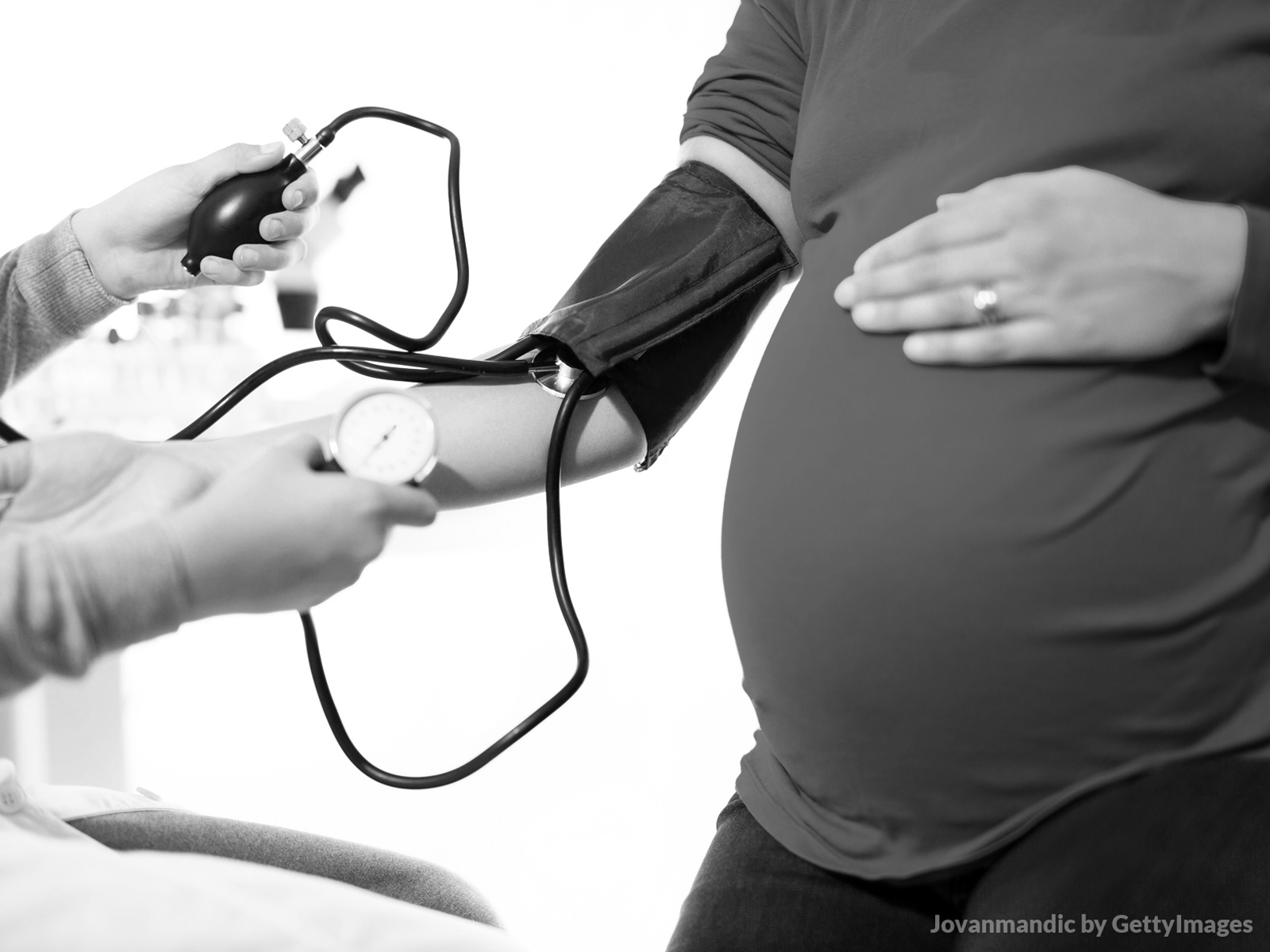 PARÂMETROS HEMODINÂMICOS
ALTERAÇÃO
HIPERTENSÃO NA GESTAÇÃO
Francisco Costa - Professor de Cardiologia da FAMED/UFAL - Conselheiro do CREMAL
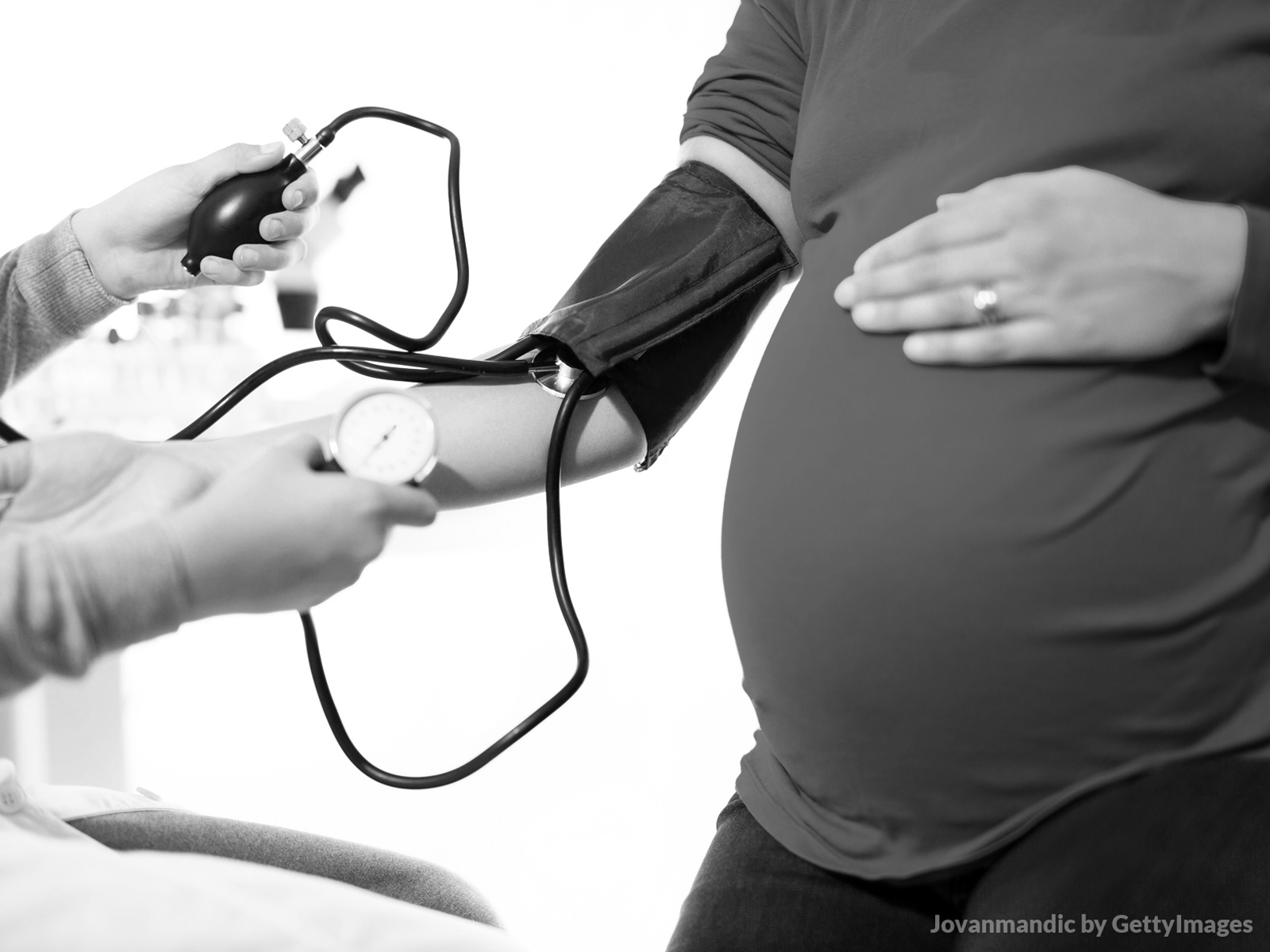 FARMACOCINÉTICA DA GRAVIDEZ
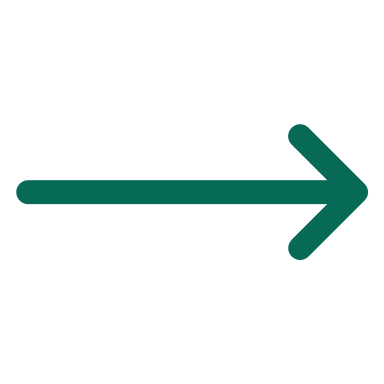 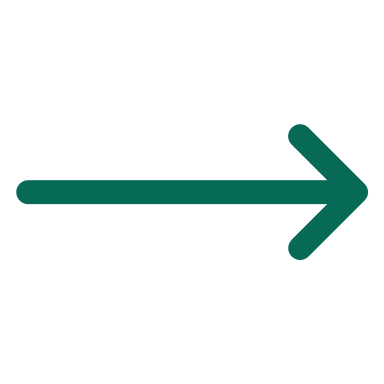 HIPERTENSÃO NA GESTAÇÃO
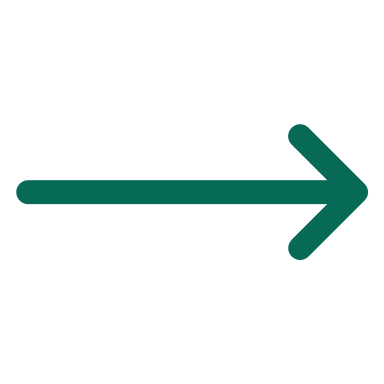 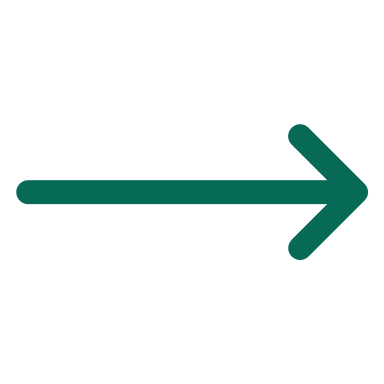 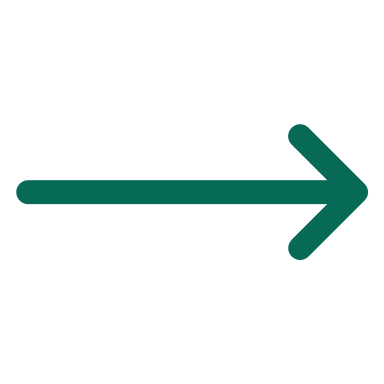 CLASSIFICAÇÃO
HIPERTENSÃO NA GESTAÇÃO
HIPERTENSÃO CRÔNICA (PREEXISTENTE)
PA > 140/90 mmHg

Antes da 20ª semana

Primeiros trimestre ou início do segundo

Associação com desfechos maternos e fetais

Alvo: sistólica = 110 e 140 mmHg; diastólica = 80 a 85 mmHg

Persiste após 42 dias pós-parto

Reavaliação entre a 6ª e 12ª semana de puerpério
HIPERTENSÃO NA GESTAÇÃO
PRÉ-ECLÂMPSIA/ECLÂMPSIA
HA após a 20ª semana gestacional

Proteinúria > 300 mg em urina de 24 horas; Relação A/C ≥ 0,3 mg/dl 

Creatinina > 1,0 mg/dl

TGO/TGP > 40 UI/L

Dor ou não do quadrante superior/epigástrio

Complicações neurológicas

Hemólise ou trombocitopenia ou disfunção uteroplacentária

Síndrome HELLP
HIPERTENSÃO NA GESTAÇÃO
HA CRÔNICA COM PE SOBREPOSTA
25% das gestantes com HA crônica

Após 20 semanas: proteinúria

HAS crônica: Necessidade de associação/incremento de AH
 
HA crônica + sintomas de PE
HIPERTENSÃO NA GESTAÇÃO
HIPERTENSÃO GESTACIONAL
HA “nova” que surge após 20 semanas

Ausência de proteinúria

Ausência de alterações BQ/hematológicas

Ausência de RCIU

Prognóstico bom

25% evoluem para PE

Resolução em até 12 semanas pós-parto
HIPERTENSÃO NA GESTAÇÃO
ROTINA LABORATORIAL
Hemograma (Hb/Ht/Plaquetas)
DHL
Bilirrubinas totais
Haptoglobina
Creatinina
TGO
Ácido úrico
ATENÇÃO
PA ≥ 160/110 mmHg (repouso/sentada/15 min)
Cefaleia
Fotofobia, escotomas, fosfenas
Náuseas/vômitos
Epigastralgia/dor em hipocôndrio direito
HELLP síndrome
Oligúria: diurese < 500 ml/24 horas
Creatinina > 1,2 mg/dl
Dor torácica 
EAP
Crises convulsivas → eclâmpsia
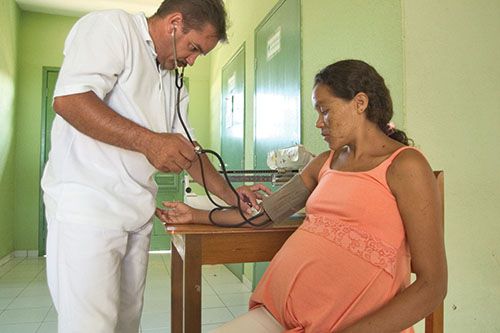 HELLP Síndrome
HIPERTENSÃO NA GESTAÇÃO
MAPA
Diagnóstico da HG nas primeiras 20 semanas

HAB: cerca de 30%

HA verdadeira: 15%

Resultados conflitantes em diferentes trimestres

Valores de referência: 130/80 em 24 horas

Não há estudos para uso de rotina na gravidez
HIPERTENSÃO NA GESTAÇÃO
OBJETIVOS DO TRATAMENTO
Prevenção de AVC

Proteger órgãos-alvos

Manutenção da circulação útero-placentária
HIPERTENSÃO NA GESTAÇÃO
QUANDO TRATAR HA NA GRAVIDEZ
Até 140/90 mmHg: Normal

HAS leve: PAS < 150; PAD < 100 mmHg 

HAS moderada: PAS < 160; PAD < 110 mmHg

HAS grave: PAS ≥ 160; PAD ≥ 110 mmHg 

Meta: PAS entre 110 e 140 mmHg e PAD entre 80 a 85 mmHg
HIPERTENSÃO NA GESTAÇÃO
TRATAMENTO  NÃO FARMACOLÓGICO
HIPERTENSÃO NA GESTAÇÃO
GANHO DE PESO NA GESTANTE
HIPERTENSÃO NA GESTAÇÃO
ANTI-HIPERTENSIVOS NA GRAVIDEZ
HIPERTENSÃO NA GESTAÇÃO
TRATAMENTO AH – DICAS
Todo AH atravessa a barreira placentária

Nunca utilizar o ATENOLOL → RCIU

Nunca utilizar IECA/BRA

Não utilizar ESPIRONOLACTONA

Não previne PE, RCIU, DPP e efeitos adversos neonatais 

Prevenção de PE: AAS e cálcio
HIPERTENSÃO NA GESTAÇÃO
USO DE AAS PARA 
PREVENÇÃO DE PE
HIPERTENSÃO NA GESTAÇÃO
PREVENÇÃO E PROGNÓSTICO DA PE
Não há testes laboratoriais preditores no momento

US Doppler (pulso/resistência) das artérias uterinas (20-22 semanas)

AAS – 75 a 150 mg/dia (12-16 semanas)

Cálcio – 1,5 a 2,0 g/dia

PE é FR independente para DAC, HAS, DAOP e AVE

Marcador de risco CV futuro

Intensificação do controle dos FR modificáveis
HIPERTENSÃO NA GESTAÇÃO
AGENTES RECOMENDADOS PARA O TRATAMENTO 
DA CRISE HIPERTENSIVA EM GESTANTES
HIPERTENSÃO NA GESTAÇÃO
Profilaxia de crises convulsivas na 
PE/eclâmpsia – MgSO₄
HIPERTENSÃO NA GESTAÇÃO
ESQUEMAS DO MgSO₄, PARA PREVENÇÃO E TRATAMENTO DA ECLÂMPSIA
HIPERTENSÃO NA GESTAÇÃO
MENSAGENS FINAIS
HIPERTENSÃO NA GESTAÇÃO
Referências

Posicionamento da SBC para gravidez e planejamento familiar na mulher portadora de cardiopatia – 2020. Arq Bras Cardiol, 2020.

Protocolos FEBRASGO – Obstetrícia, nº 8, 2018.